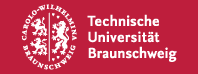 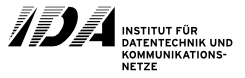 Cryptology System Design Fundamentals
Grundlagen des kryptographischen Systementwurfs

Module ID: ET-IDA-057, ET-IDA-110

Final Examination
Design-Problems Section: Open book examination part
Prof. W. Adi
Date : 	06.03.2015
Duration :   120 Minutes.   70% of the evaluation score
Sample Solution
Please write your answer on the same question sheet.
Bitte schreiben Sie die Lösungen auf die Aufgabenblätter.
Vorname       ………………………………………..

Nachname    ………………………………………..

Matrikel-Nr.  ……………………………………….

Fachrichtung: ……………………………………
05.04.2021,  V11
Max   70% marks
Marks:
Problem  1
Problem  2
Problem  3
Problem  4
Problem  5
Problem  6
Optional
Total
P1:	
         A RSA cryptosystem with two users A and B having the following secret prime
         number pairs:  for user A: 53 and 17 and for user B: 41 and 19

Find out the adequate public key of user A from the following list of integers: [35, 26, 48] giving the reason for your choice. Compute the corresponding secret key of user A.
Find out the adequate public key of user B from the following list of integers:  [125,1024,31] giving the reason for your choice. Compute the corresponding secret key of user B.
How many public keys are possible for each user?
(15 P)
4.   User A encrypts the message  M=9, and send the resulting cryptogram  YAB to B. User
      A then signs the cryptogram YAB and generates the signature SAB . Compute YAB and SAB.
5.  Decipher the cryptogram YAB on user B’s site and verify the Signature  SAB.

6.  User B signs the received message M and sends his signature SBA  back  to A. 
     Compute the signature SBA.
[Speaker Notes: MH: Unterscheidet sich der Font auf dieser Folie absichtlich von den anderen?]
Solution:
Find out the adequate public key of user A from the following list of integers: [35, 26, 48] giving the reason for your choice. Compute the corresponding secret key of user A.
NA = 53 x 17 = 901, φ (NA ) = (53-1)(17-1) = 832
gcd [ EA, φ (NA ) ] = 1  => select 35 as gcd (832,35) = 1
EA = 35
DA = -309 mod 832 = 523 (see computation below)
2
DA = 35 -1 mod  832 = -309 + 832 = 523
2. Find out the adequate public key of user B from the following list of integers:  [125,1024,31]                        giving the reason for your choice. Compute the corresponding secret key of user B.
NB = 41 x 19 = 779 , φ (NB) = (41-1)(19-1) = 720
gcd (EB, φ (NB ) ] =1  => select 31 as gcd (720,31) = 1
EB = 31
DB = -209 mod 720 = 511 (see computation below)
2
DB = 31 -1 mod  720 = -209 + 720 = 511
3. How many public keys are possible for each user?
2
# of keys for user A = φ [φ (NA )] = φ (832 ) = φ (26.13 )= 832(1 -1/2 ) ( 1 – 1/13 ) = 384 keys
# of keys for user B = φ [φ (NB )] = φ (720 ) = φ (24 . 32 . 5 )= 720(1 -1/2 ) (1 -1/3 ) (1 -1/5 ) = 192 keys
4. User A encrypts the message  M=9, and send the resulting cryptogram  YAB to B. User
      A then signs the cryptogram YAB and generates the signature SAB . Compute YAB and SAB.
3
5.  Decipher the cryptogram YAB on user B’s site and verify the Signature  SAB.
Decryption:
Verification:
4
6. User B signs the received message M and sends his signature SBA  back  to A.  
    Compute the signature SBA.
2
P2:	

A block cipher with a key length of 256 bits is encrypting a clear text with a
          block size of 1000 bit having a clear text entropy of 900 bits. 

           1. Compute the unicity distance of the cipher nu
           2. Compute the new unicity distance of the cipher if 500 random bits are 
               appended to each clear text block
          3.  Is the cipher theoretically breakable after this modification if the attacker    
               can observe 2700 cipher text bits?    Why?
(9 P)
Solution:
K= 256 Bits,   H(x)=900  Bits,   N= 1000 Bits, r = ?
1.    Unicity distance  nu = K/r
4
As             r = [ N – H(x) ] / N    
       =>      r = (1000 – 900 ) / 1000 = 0.1  =>  nu = K/r = 256/0.1 = 2560 Bits
n‘u = [ ( L + N ) / N  ] ·   nu 
   
 	  n‘u  =  [( 500 + 1000  ) / 1000] ·   2560
 
        n‘u = 3840 Bits
3
3.   The number of observed cipher text bits is only 2700 bits and is less than the unicity distance                                                    (3840 bits). Therefore, the cipher is theoretically not possible to break
2
[Speaker Notes: MH: Unterscheidet sich der Font auf dieser Folie absichtlich von den anderen?]
P3:	Compute the multiplicative inverse of (011000000)2 
           modulo P(x) = (110110001)2 and verify your result!
(7 P)
Solution:
B2 = B1 – q B2
Extended gcd Algorithm:
5
P1(x)
P2(x)
B1(x)
B2(x)
Q(x)
R(x)
x7 + x6
x8 + x7 + x5 + x4 + 1
1
x5 + x4 + 1
x
0
x7 + x6
x2
1
x
x2
x5 + x4 + 1
x5 + x4 + 1
x3+ x2
x
x3+1
x2
1
x2
x2
x6+x5+x3+x2+x
0
1
x3+1
2
Verification:
x8 =  x7 + x5 + x4 + 1
x9 =  x8 + x6 + x5 + x  = x7 + x5 + x4 + 1 + x6 + x5 + x 
    =  x7 + x4 + 1 + x6 + x 
x10 = x8 + x5 + x + x7 + x2 = x7 + x5 + x4 + 1 + x5 + x + x7 + x2                         = x4 + 1 + x + x2
x11 = x5 + x3 + x2 + x 
x12 = x6 + x4 + x3 + x2 
x13 = x7 + x5 + x4 + x3
(x6+x5+x3+x2+x)    (x7 + x6) -1    modulo (x8 + x7 + x5 + x4 + 1)
 = (x6+x5+x3+x2+x) . (x7 + x6)  
 = x13 + x12+ x10 + x9+ x8+ x12 + x11+ x9 + x8+ x7
 = x13 + x11 + x10+ x7
 = x7 + x5 + x4 + x3 + x5 + x3 + x2 + x + x4 + 1 + x + x2 + x7 
 = 1
[Speaker Notes: MH: Unterscheidet sich der Font auf dieser Folie absichtlich von den anderen?]
(21 P)
P4:	A Diffie-Hellman (DH) public key exchange system uses GF(26) deploying the irreducible polynomial  p(x) = x6 + x3 + 1.

For β = x,  compute βi  for i = 1 to 10. What is the multiplicative order of x?
Which multiplicative orders are possible for elements in GF(26)?
       Prove that the element δ= 1+x = 000011 is a primitive element.  
Compute the multiplicative order of δ14
Use the element δ as a public element in the above GF(26) and compute the DH public keys Ya and Yb  and the shared secret key ZAB for users A and B having the secret keys  Xa=42 und Xb=14. 
          compute the binary vectors for Ya and Yb  and ZAB  by making use of the
          following : δ 7= x5 + x2, δ 21 =1 + x3, 
6.       What is the probability of getting an element with order 21 if the element is picked up randomly from GF(26)?. 
7.       For any element α from GF(26), compute t for which  α-1 = αt  . 
          Compute then x-1  mod p(x) using that result. (Hint make use of the results in 1) 
          Verify your result.
2
2
4
2
6
2
3
[Speaker Notes: MH: Unterscheidet sich der Font auf dieser Folie absichtlich von den anderen?]
Solution:
For β = x,  compute βi  for i = 1 to 10. What is the multiplicative order of x?
P(x) = x6 + x3 + 1 = 0      =>          x6   = x3  + 1
x1 = x
x2 = x2 
x3 = x3
x4 = x4
x5 = x5 
x6 = x3 +1
x7 = x4+ x 
x8 = x5 + x2
x9 = x6 + x3 = x3 + x3 + 1  = 1 
x10 = x    
ord(x) = 9
2. Which multiplicative orders are possible for elements in GF(26)?
Possible orders are the divisors of  26 - 1 = 63
Divisors of 63 are:     1,3,7,9,21 and 63
3. Prove that the element δ= 1+x = 000011 is a primitive element.
(x+1)1 = x+1 ≠ 1
(x+1)3 = (x+1)2 . (x+1) = (x2+1).(x+1)= x3+x2+x+1 ≠ 1    
(x+1)7 = ((x+1)3)2 . (x+1) = (x3+x2+x+1)2 . (x+1)= (x6+x4+x2+1) . (x+1) = x7+x5+x3+x+ x6+x4+x2+1   
           =x4+x+x5+x3+x+ +x3+1+x4+x2+1 =x5+ x2≠ 1 
(x+1)9 = (x+1)7 . (x+1)2 = (x5+x2) . (x2+1)= x7+x4+x5+x2 = x4+x+x4+ x5+x2 =x5+x2+x≠ 1 
(x+1)21 = ((x+1)7)3 = (x5+x2)3  = (x5+x2)2  . (x5+x2) = (x10+x4)  . (x5+x2) = (x+x4)  . (x5+x2) 
          = x6+x3+x9+ x6 = x3+1 ≠ 1     ord (x+1) = 63
X6 =  x3 + 1
X7 =  x4 + x
X8 =  x5 + x2
x9 = x6 + x3 
    = x3 + x3 + 1  = 1 
x10 = x
4. Compute the multiplicative order of δ14
5. Use the element δ as a public element in the above GF(26) and compute the DH public keys Ya and Yb  and the    shared secret key ZAB for users A and B having the secret keys  Xa=42 und Xb=14. 
          compute the binary vectors for Ya and Yb  and ZAB  by making use of the
          following : δ = x+1,  δ 7= x5 + x2,  δ 21 =1 + x3,
Public directory  GF(26)
δ = x+1,   P(x) = x6 + x3 + 1
Ya  = x3      = 001000
Yb  = x4+x  =010010
User A:
Xa= 42 ,        
Ya  = δ42 =(x+1)42 mod(x6+x3+1)
     = ((x+1)21)2 =  (δ21 )2 = (x3+1)2
       =x6+1  = x3+1 + 1 = x3
     =001000
User B:
Xb  = 14 ,        
Yb  =  δ14 =  (δ7 )2= (x5+x2)2
      =x10+x4 = x4 + x
      = 010010
Common secret key for users A and B
Zab = δ42.14 mod 63 =(x+1)42 . 14 mod 63   =  (x+1)21  =  x3+1
Zab = x3 + 1  = 001001
6. What is the probability of getting an element with order 21 if the element is picked up randomly from GF(26)?.
# of all non-zero elements :  26  -1 = 63
#  of elements with order 21:     φ ( 21) = φ ( 7 x 3) =(7-1).(3-1) = 6 . 2 = 12
 Probabilty of (element’s order=21) =  ( 12 / 63 ) . 100  = 19.05 %
7.   For any element α from GF(26), compute t for which  α-1 = αt  . 
      Compute then x-1  mod p(x) using that result. (Hint make use of the results in 1) 
      Verify your result.
For any element t, α-1 mode 63 = α-1 + 63 = α62  = αt  → t = 62
x-1 = x62  =  (x9 )6. x8   =  (1 )6.x8  = x8 
x-1 = x8  =  x5 + x2
Verification:
x. x -1 = x .x8 = x9 = 1       (see 1)
(15 P)
P5:	El-Gamal crypto system is set up using the prime number  N = 2 · 281 + 1 = 563 generated by applying Pocklington’s Theorem,  where q=281 is a prime. 

Prove that N is a prime according to Pocklington’s Theorem.   
Find a primitive element in GF(563) and use it as a public element in ElGamal public key system (show all necessary computations). 
User A encrypts the message M=33 and send it to user B who has the secret key Xb= 70 by using the random number R=17.  Compute B’s public key Yb and the encrypted message Ca and r.
Decrypt the cryptogram Ca on the receiver side  B showing all necessary computations therefore.
Let user A having the secret key Xa= 133 compute his Signature Sa  according to ElGamal signature scheme shown below for the same message M=33 . Select one adequate k from the following list (k = 22,270,89).
3
2
5
2
3
public directory
User A signs M
Verifier
  is primitive in GF(N)
Xa = Secret Key of A

 Xa =  ya
ya =  public key of A
p, , ya
If
M

S

r
M
 M    =  yar  .  r S    mod N
k -1 ( M - r . Xa ) mod (N-1)  =  S
Then M is authentic
k =  r
k
k Random unit
 in ZN-1
Signed Message Sa
[Speaker Notes: MH: Unterscheidet sich der Font auf dieser Folie absichtlich von den anderen?]
Solution:
Prove that N is a prime according to Pocklington’s Theorem.
N =  R . F + 1= 2 · 281 + 1 = 563, F = 281 is a prime, and R = 2.       Is N=563 a prime?    (1)Choose a=2.
Proof:   1.   gcd ( a (N-1)/ pj –1 , N ) =  gcd ( a (563-1)/ 281 –1 , N ) = gcd ( 22–1 , 563) = gcd ( 3 , 563) = 1  is true

             2.   a N-1 = 1 ( mod N )  2562 = 1 (mod 563)  is true

             3.     F >  N
                  281 >563= 23.7   =>    281> 23.7  is true  
                   As all conditions 1, 2 and 3  are all true     563 is for sure a prime number
2. Find a primitive element in GF(563) and use it as a public element in ElGamal public key system     (show all necessary computations).
Possible orders are the divisors of (563 -1) = 562
Divisors of 562 are:     1,2,281 and 562     as can be seen from (1)

Checking if the element 2 is primitive
 2 1  mod 563 ≠ 1 , 	
 2 2  mod563 ≠ 1 ,
 2 281 mod563 = 562 ≠ 1 
 Ord (2) = 562     α = 2 is primitive element
3. User A encrypts the message M=33 and send it to user B who has the secret key Xb= 70 by using the random number     R=17.  Compute B’s public key Yb and the encrypted message Ca and r.
Encryption:
Public directory
User A. 
M = 33
User B.  
Xb  = 70
Yb =  Xb mod p= 270 mod 563 = 445
α = 2 ,  GF(563)

  YB  = 2 70 mod 563 = 445
r = R = 217 mod 563 = 456

           Ca = M . YBR = 33 . (270) 17 mod 563  = 33. 63 = 390
4. Decrypt the cryptogram Ca on the receiver side  B showing all necessary computations, therefore.
Decryption:
Z-1 =  (  R ) -Xb  = r -Xb  = 456 -70 mod 562  mod 563 = (456-70+562 )mod 563 = 143
M  = Ca . Z-1 = 390 · 143   mod 563 =  33
5. Let user A having the secret key Xa= 133 compute his Signature Sa  according to ElGamal signature scheme      shown below for the same message M=33 . Select one adequate k from the following list (k = 22,270,89).
public directory
User A signs M
Verifier
  is primitive in GF(N)
Xa = Secret Key of A

 Xa =  ya
ya =  public key of A
p, , ya
If
M

S

r
M
 M    =  yar  .  r S    mod N
k -1 ( M - r . Xa ) mod (N-1)  =  S
Then M is authentic
k =  r
k
k Random unit
 in ZN-1
Signed Message Sa
K has to be invertible mod N-1, N-1=562
gcd [ k, N-1 ] = 1  => select 89 from the list (k = 22,270,89) . As gcd (562,89) = 1
K = 89 ,  89-1 = -221 mod 562 = 341 (see table below)
r = k = 289 mod 563 = 397
S = k -1 ( M - r . Xa ) mod (N-1)   
    = 89-1(33-  397 . 133) mod 562
    = 341 (33 – 52801) mod 562
    = 341 . (-52768)mod 562
   S = -17993888 mod 562 = -334 + 562 = 228
(11 P)
P6:	
A Massey-Omura lock for Shamir‘s 3-Pass Protocol over GF(28) using the irreducible polynomial p(x) = x8 + x7 + x3 + x  + 1 as a field modulus is set up.
(Hint:  28-1 = 3 · 5 · 17 )

Write p(x) in binary form and find out the multiplicative order of x (by using the list of binary irreducible polynomials). 
Compute the powers of x in GF(28) ( x9  and x10). 
The secret key for users A and B are 7 and 13 respectively. A message M = x8  is sent from A to B. Compute all the exchanged 3-pass messages as powers of x with smallest possible power of x.
Compute the number of possible secret keys in case that the sent clear text message M was only selected as a power of x.  (that is M=xi for some i). 
What is the maximum number of exponentiation search cycles required to break a message of the form (M=xi) ?  Why?
1,5
1,5
2
3
3
[Speaker Notes: MH: Unterscheidet sich der Font auf dieser Folie absichtlich von den anderen?]
Solution:
Write p(x) in binary form and find out the multiplicative order of x (by using the list of binary irreducible polynomials).
The polynomial  binary pattern is :   p(x) = x8 + x7 + x3 + x  + 1  = 110001011

      	e of p(x) is = 85 ( see list of irreducible polynomials in the lecture slides)
                      order of x modulo p(x) is 85. 
	x85 =1
2.       Compute the powers of x in GF(28) ( x9  and x10).
p(x) = x8 + x7 + x3 + x  + 1  =  0
                 =>   x8 =  x7 + x3 + x + 1
	 x9 =  x8 + x4 + x2 + x  = (x7 + x3 + x  + 1)  +  x4 + x2 + x  = x7 + x3 + 1 +  x4 + x2
 x10  =x * x9 = x *( x7 + x3 + 1 +  x4 + x2 ) =   x8 + x4 + x +  x5 + x3  = (x7 + x3 + x + 1)  + x4 + x +  x5 + x3  = x7 + 1  + x4 + x5
The secret key for users A and B are 7 and 13 respectively. A message M = x8  is sent from A to B. Compute all the exchanged 3-pass messages as powers of x with smallest possible power of x.
A
B
Public directory :
GF(28),  polynomial  p(x) = x8 + x7 + x3 + x  + 1
Ea=7  as gcd(28-1,7) = 1
Da = Ea-1 (mod 28 -1)
Da = 7-1 (mod 255)= 73
Eb= 13 as gcd(28-1,13)=1
Db = Eb-1 (mod 28 -1)
Db = 13-1 (mod 255)= -98 = -98+255= 157
As the order of x is 85, the modulus in the exponents of x is 85 !!!
Y1= MEa = x8 . 7 =  x56
Y1= x56
M =  x8
Y2 = (Y1)Eb
Y2= x48
Y2 = (Y1)Eb = MEa . Eb mod p-1     = x56 . 13 mod 85 = x48
Y3= (Y2)Da =MEa . Eb . Da mod p-1       = x48 . 73 mod 85 = x19
Y3 = x19
M = (Y3)Db mod p-1 = ( x19 )157 mod 85
 M = x8
Compute the number of possible secret keys in case that the sent clear text message M was only selected as a power of x.  (that is M=xi for some i).
If the attacker knows that the sent messages are powers of x, then the modulus in the exponent is 85 (85 is the order of x). The number of distinct messages is then only 85
The cryptographically significant keys are those usable for  85 as a modulus instead of 255. 
The usable keys are those which are invertible modulo 85.
 The number of such keys is (85) = (5 x 17) =(5-1).(17-1)= 4 x 16 = 64 keys.
What is the maximum number of exponentiation search cycles required to break a message of the form (M=xi) ?  Why?
As the maximum number of search cycles to compute the discrete logarithm is the maximum order involved in the terms to be attacked. The attacked term in that case is xi.
The order of any element having the form (xi ) for any i is =  85/ gcd(85,i). The maximum value for the order is for i such that gcd(85,i) =1. That is the maximum order is 85 and the maximum number of simple search cycles to get the discrete logarithm is 85.
Breaking a system is reached if the secret key could be found for one encrypted message as Y1 in this example.